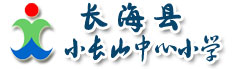 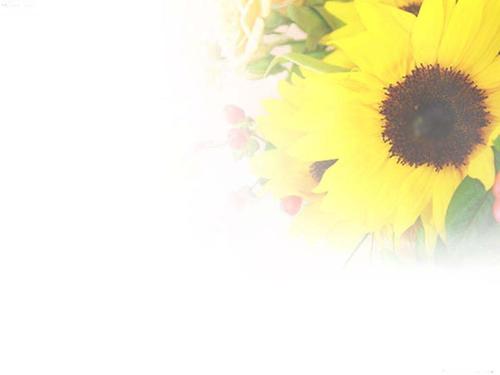 新标准英语五年级下册教材
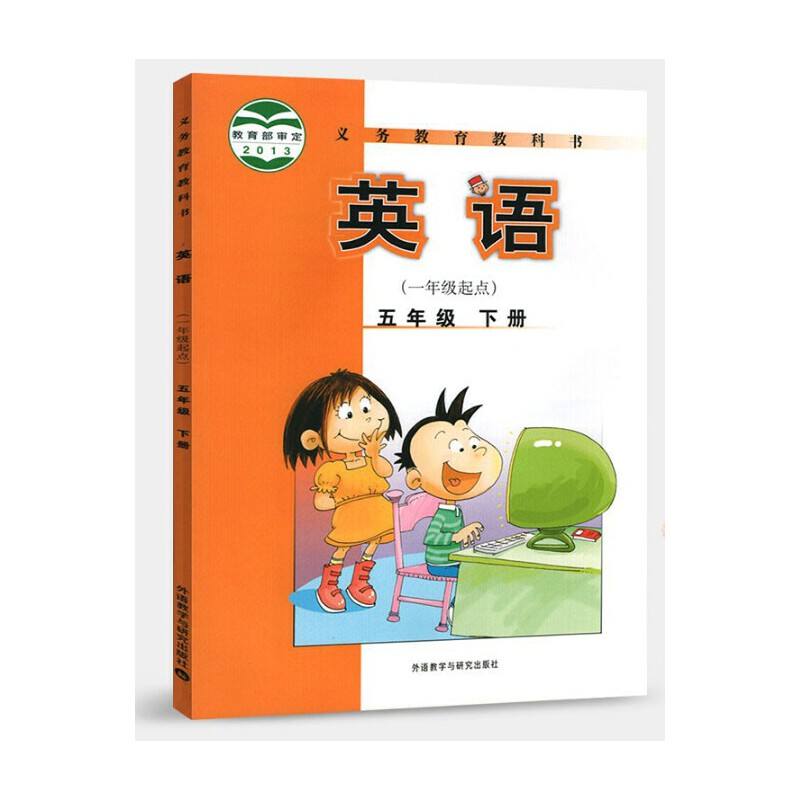 思维导图汇编
小长山岛镇中心小学    英语组
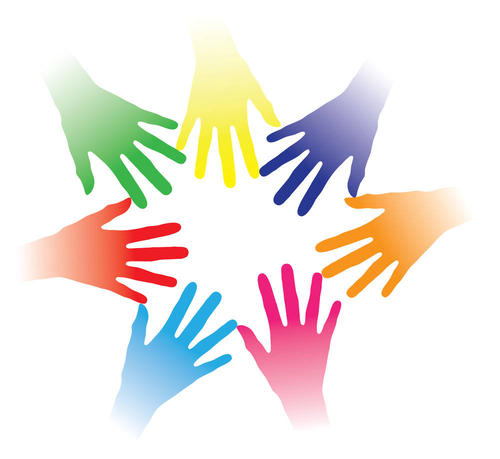 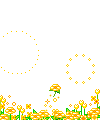 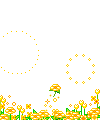 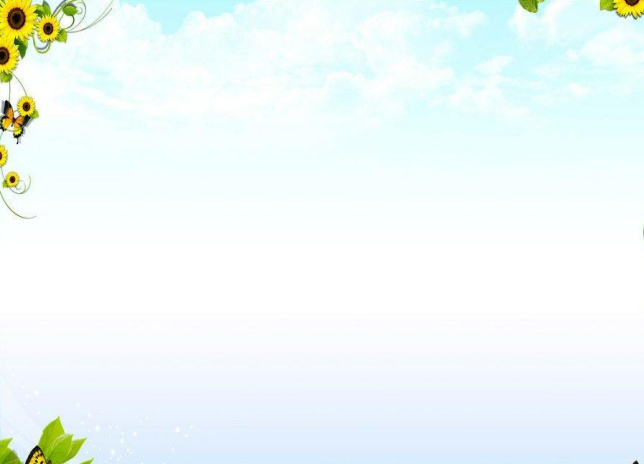 Module 1 Unit 1    She was a driver before.
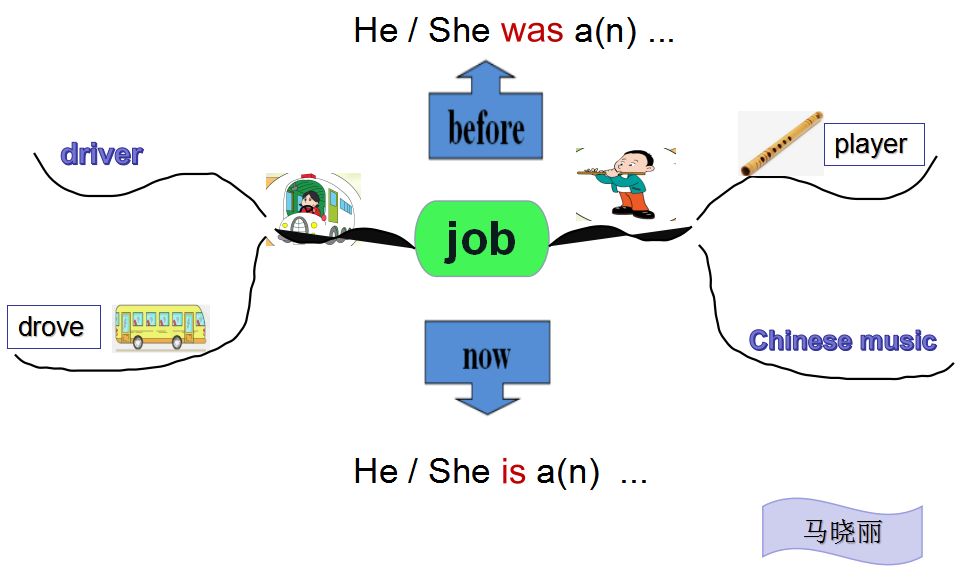 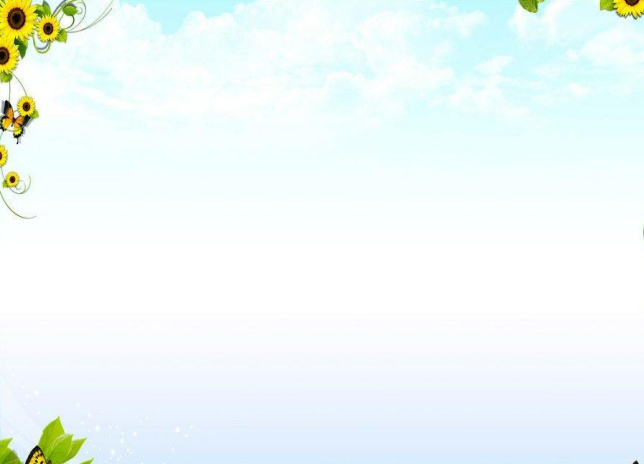 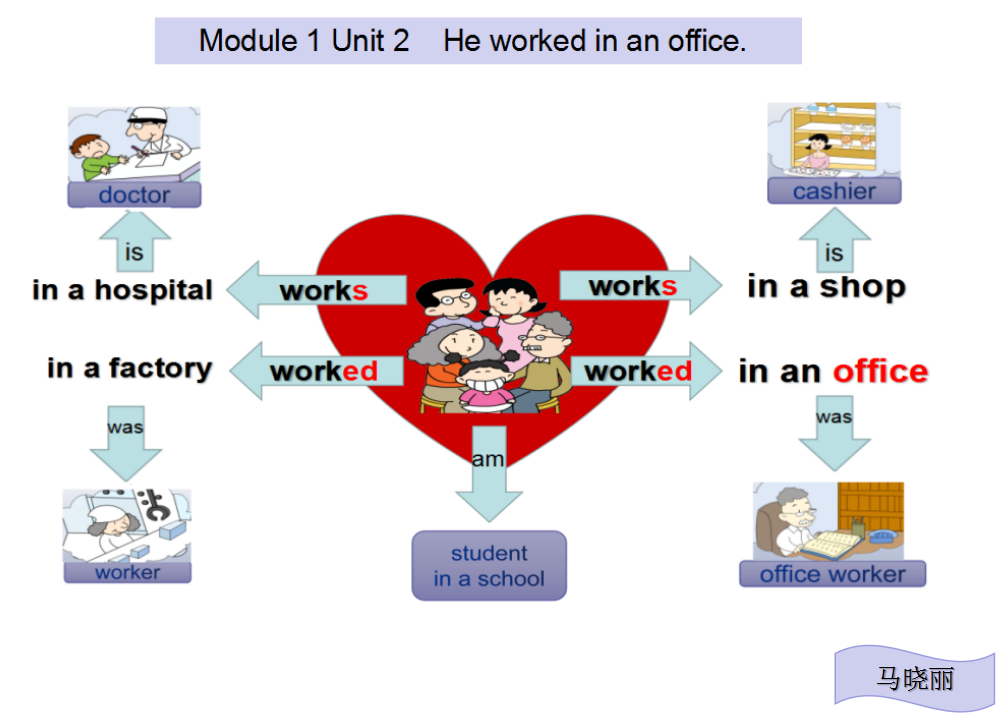 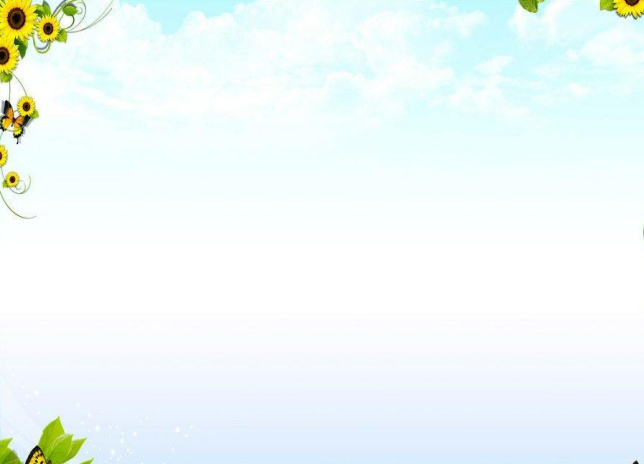 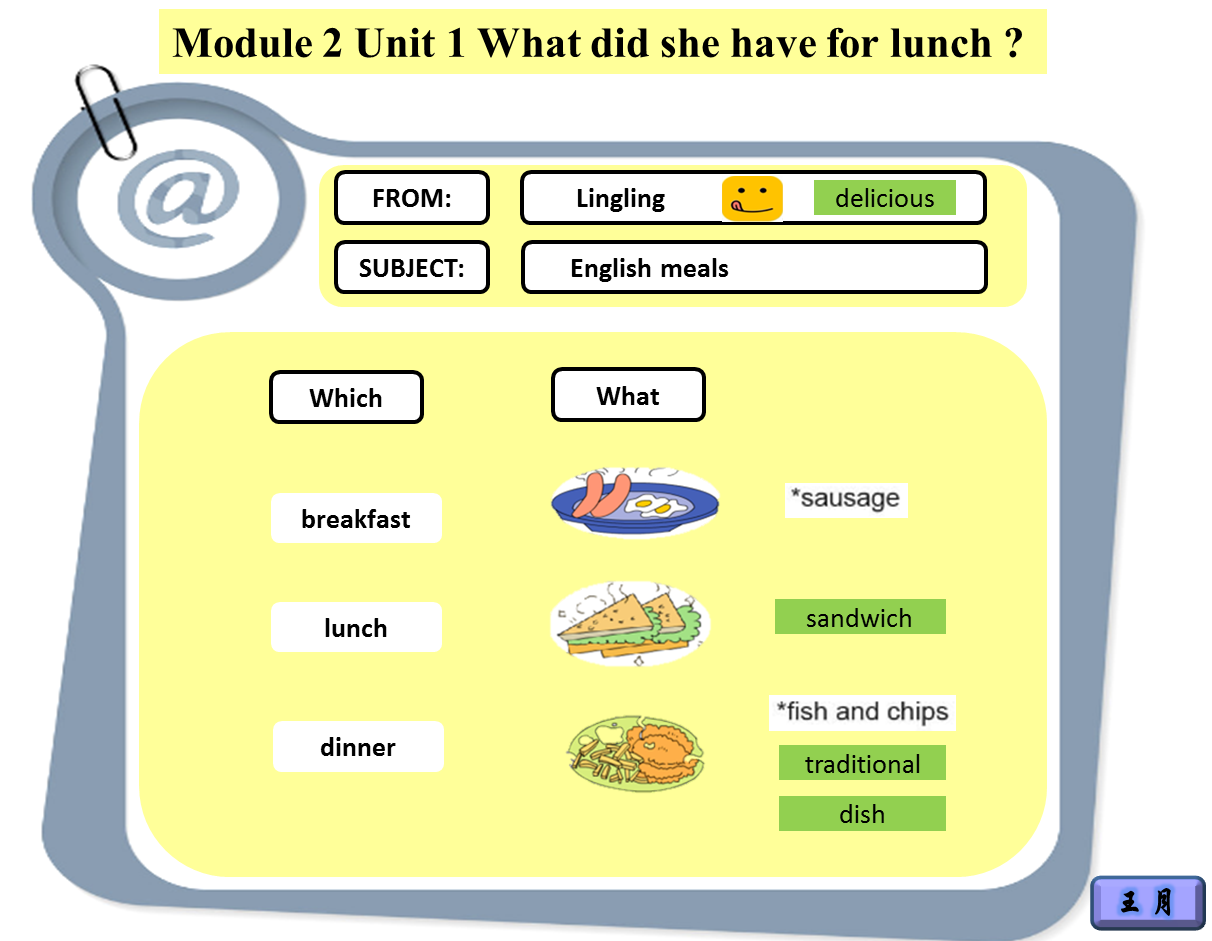 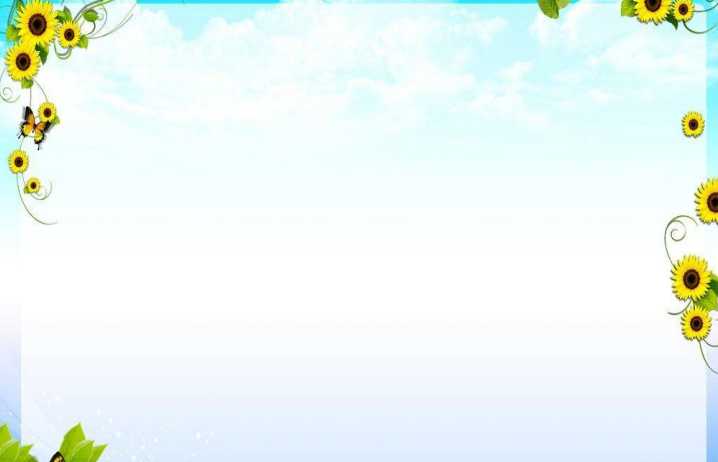 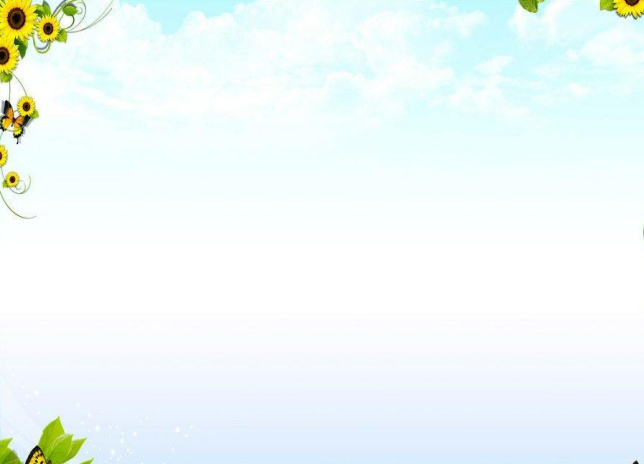 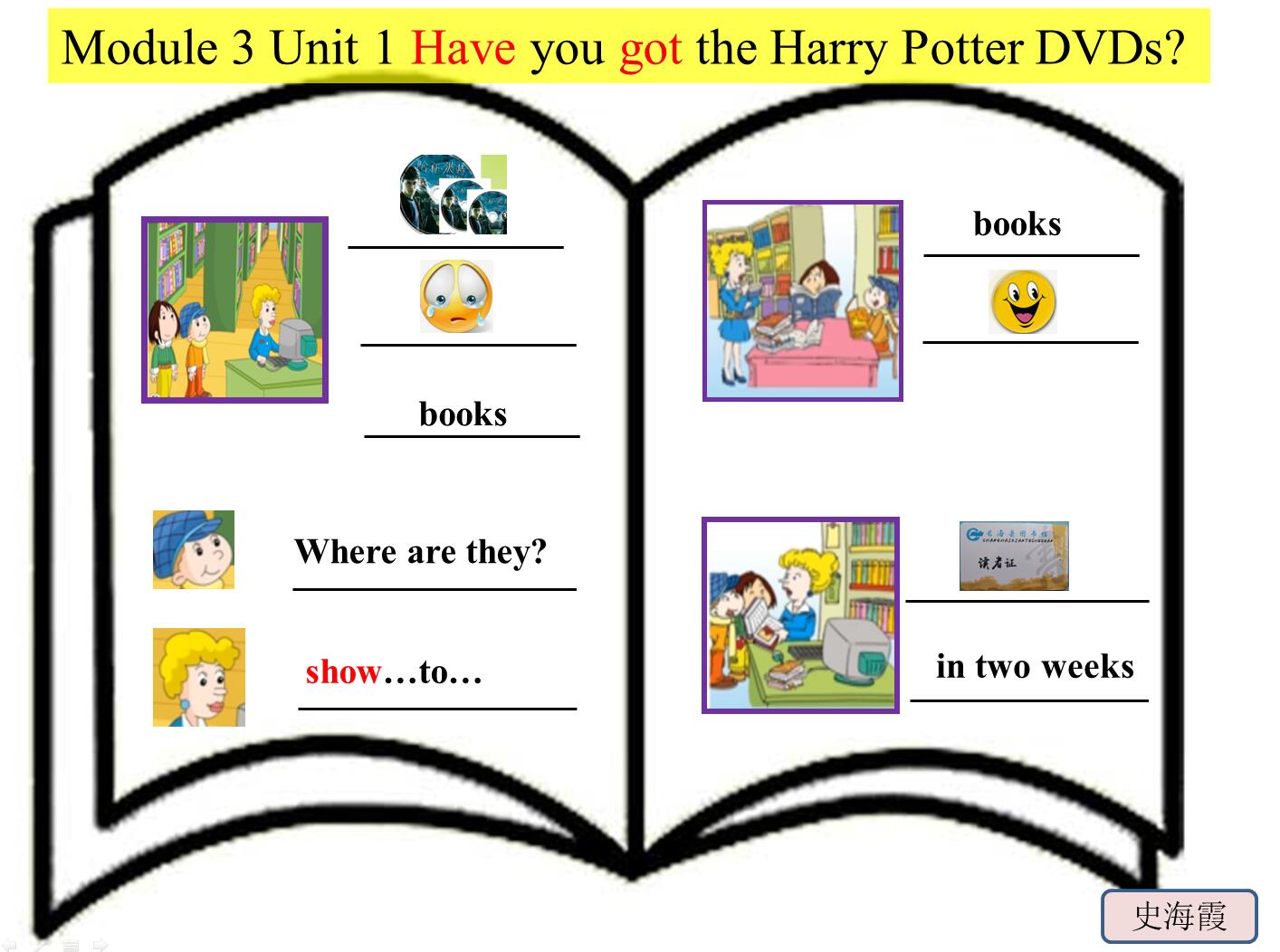 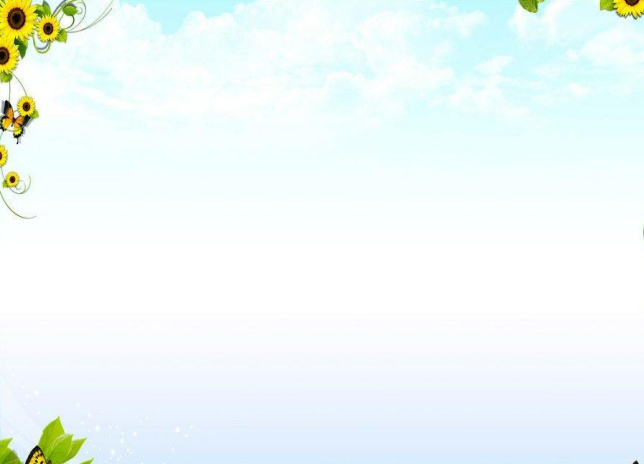 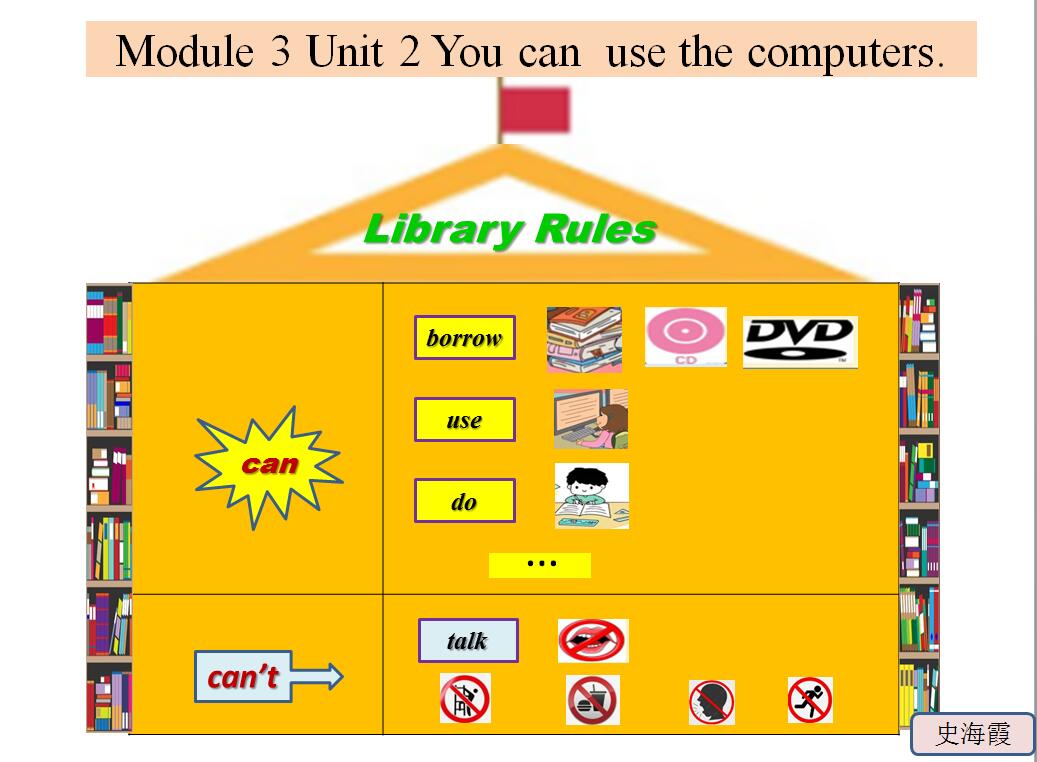 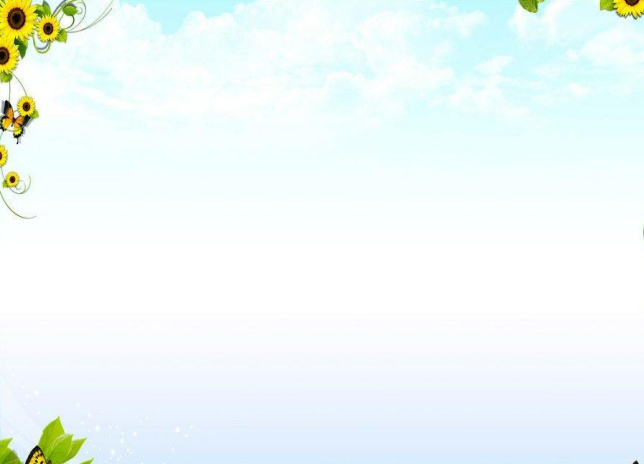 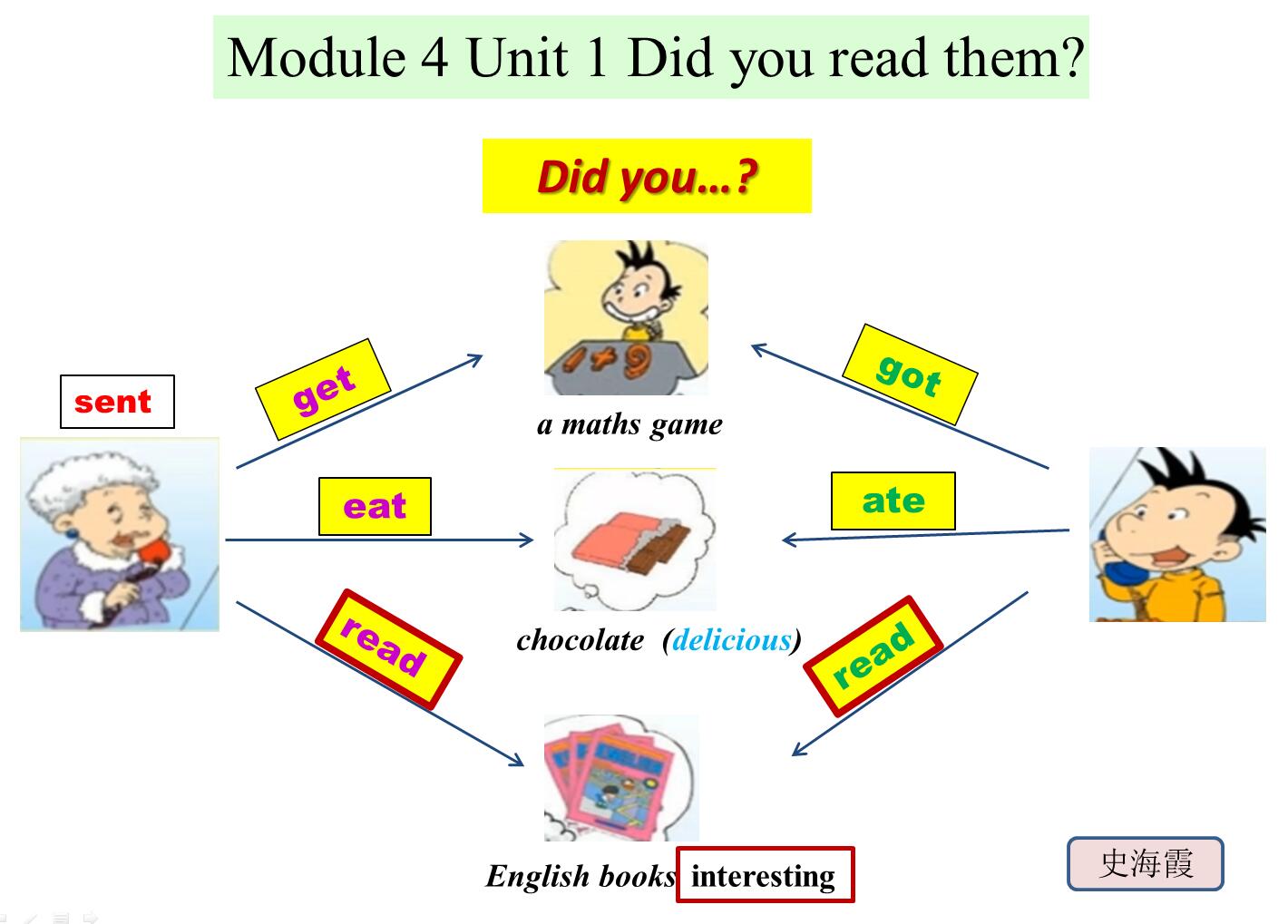 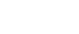 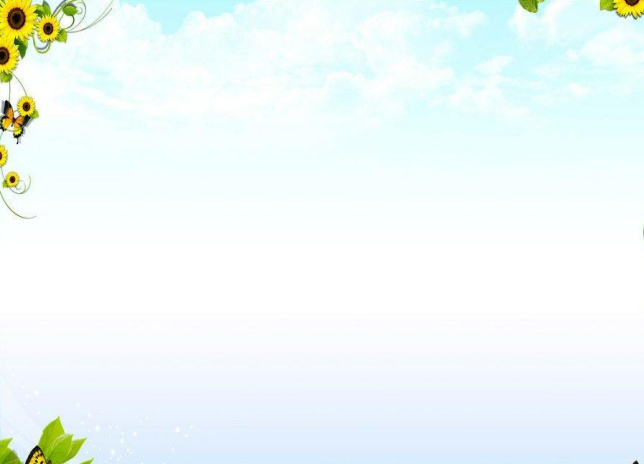 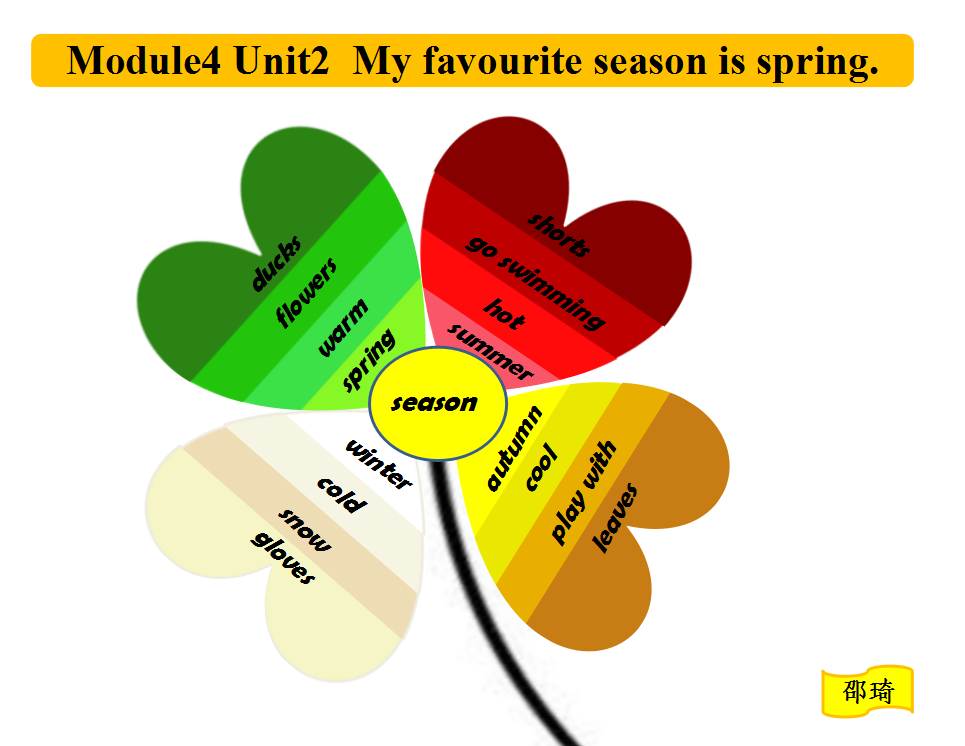 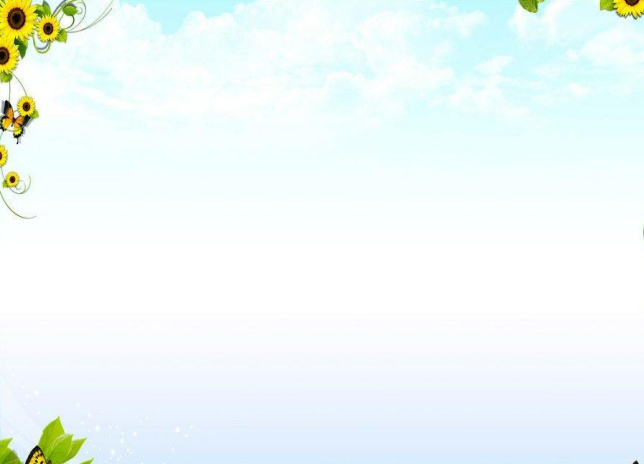 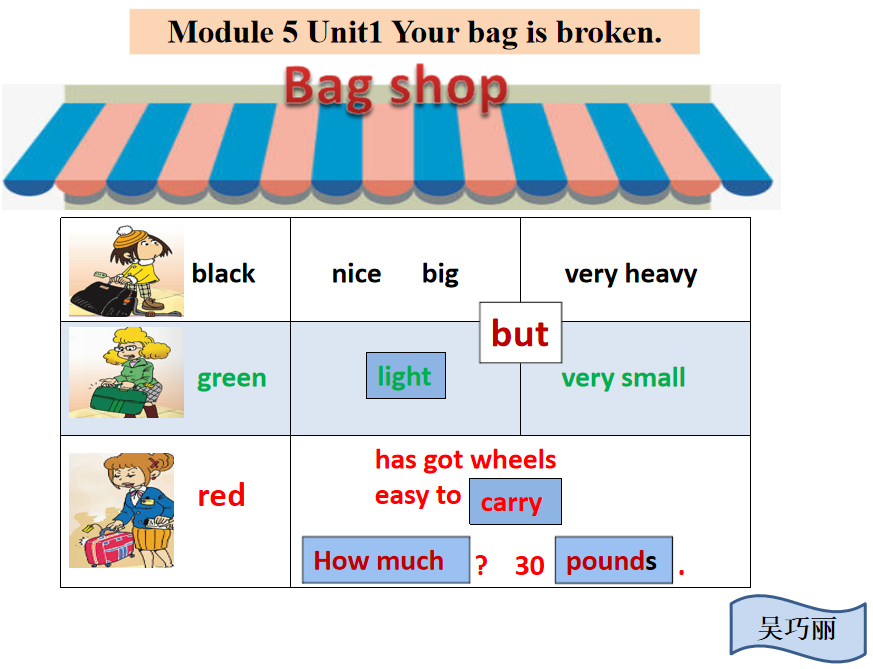 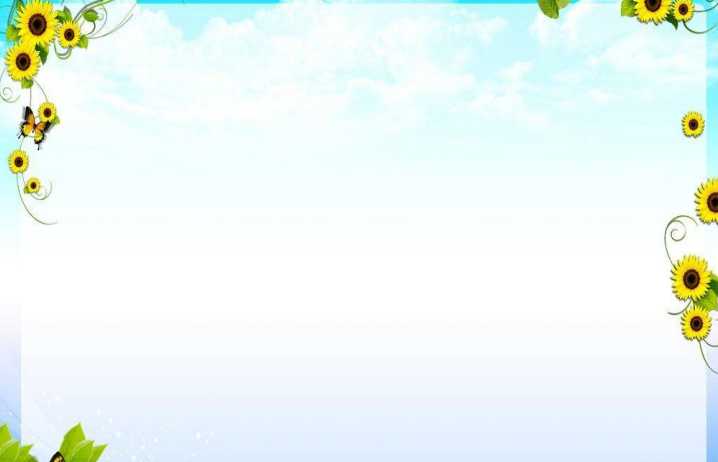 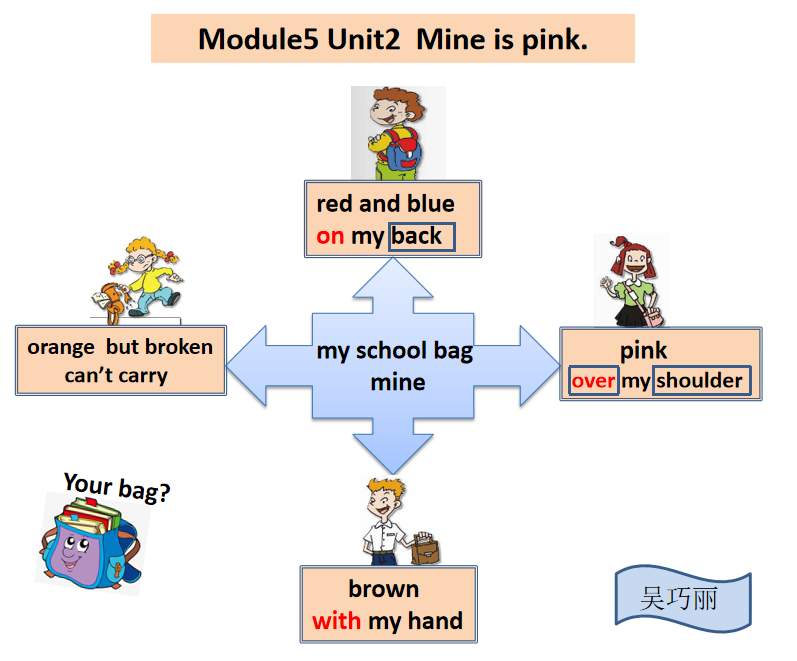 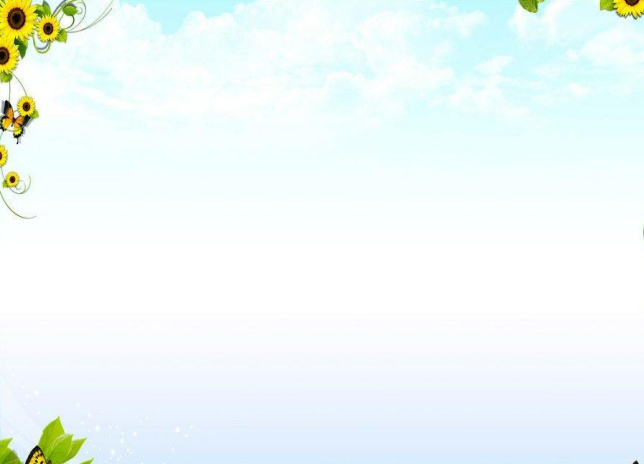 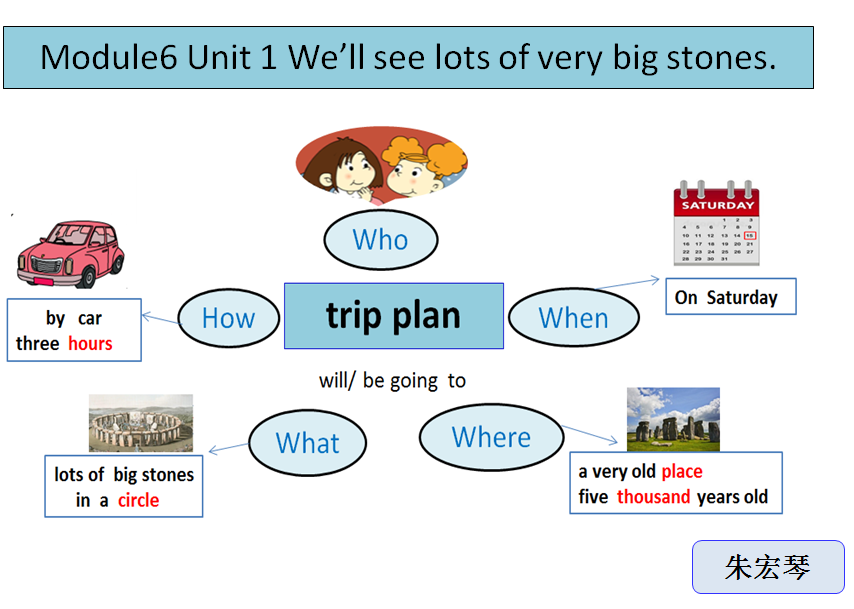 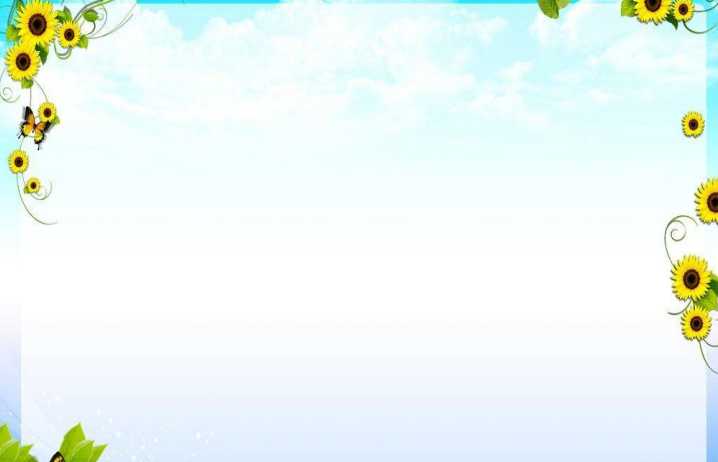 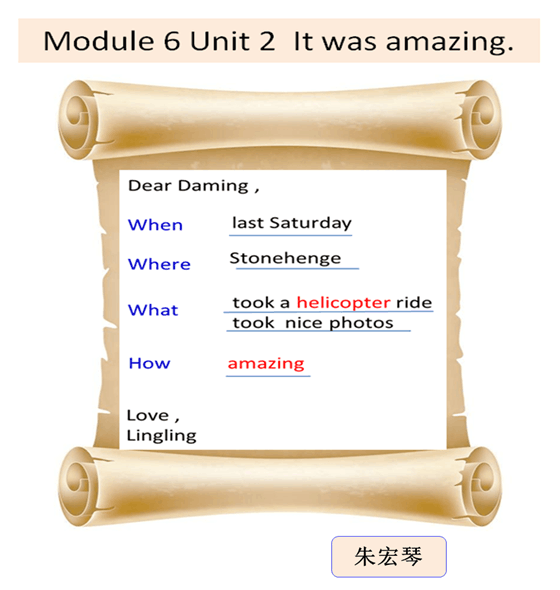 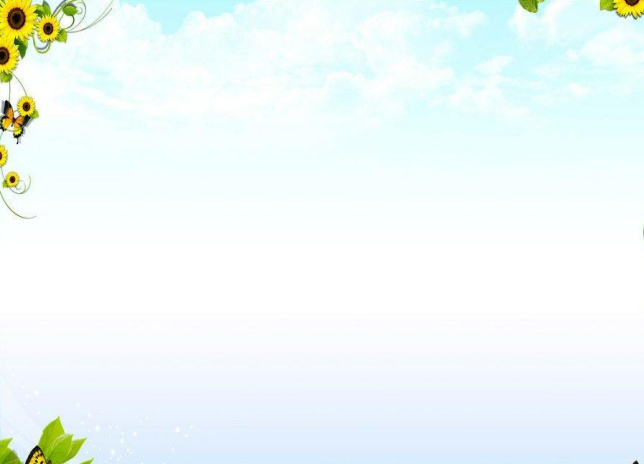 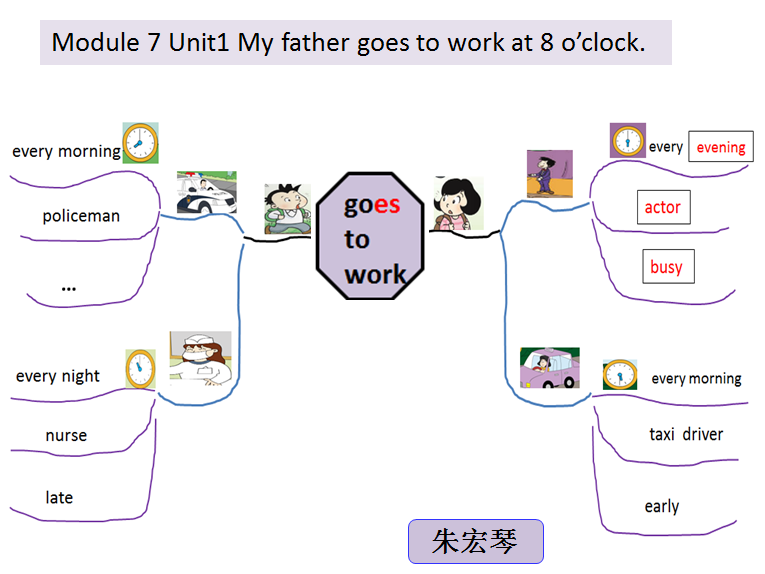 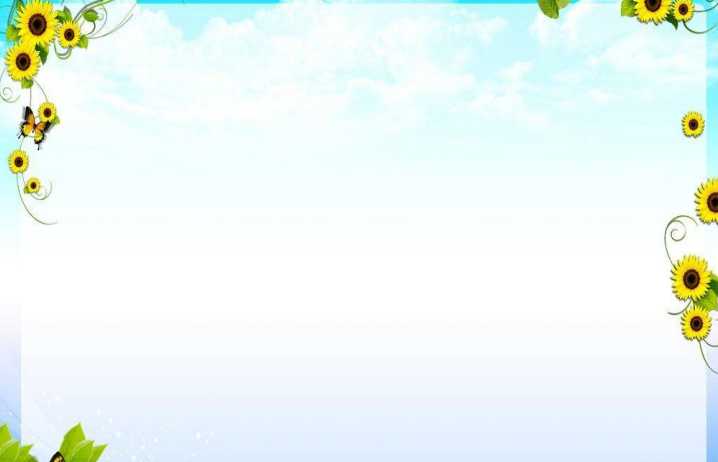 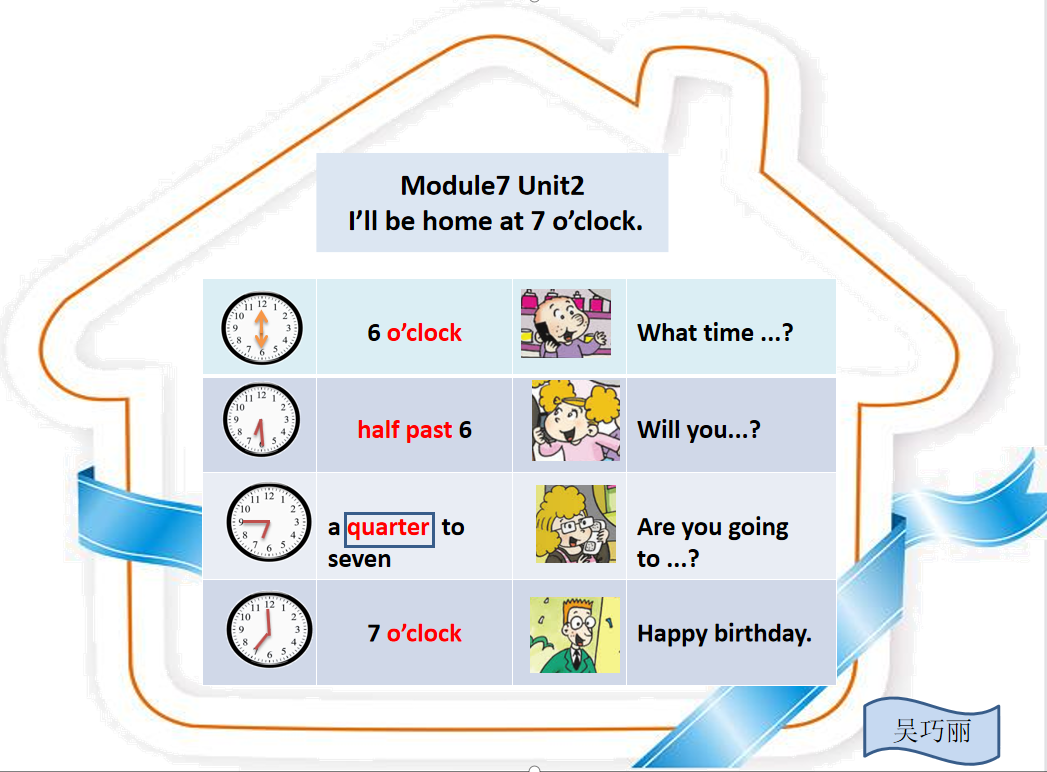 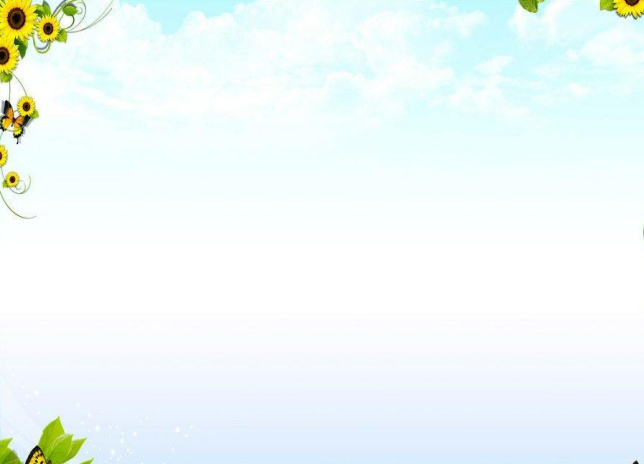 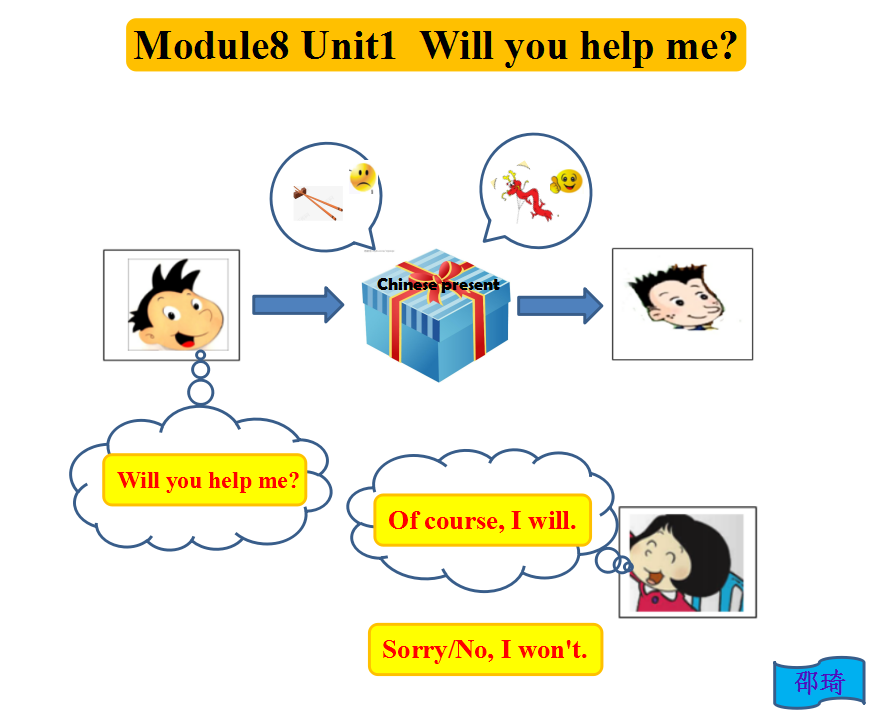 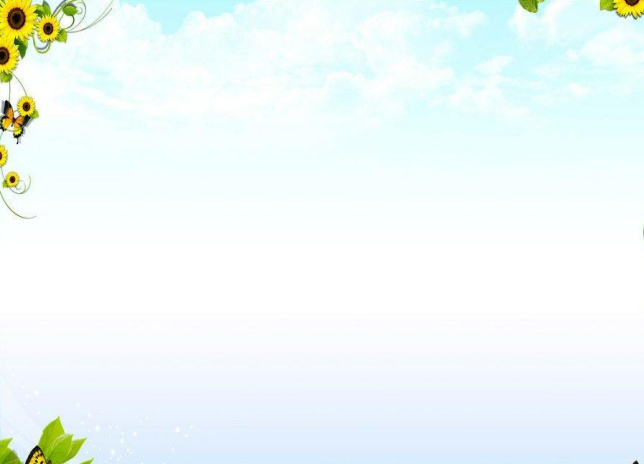 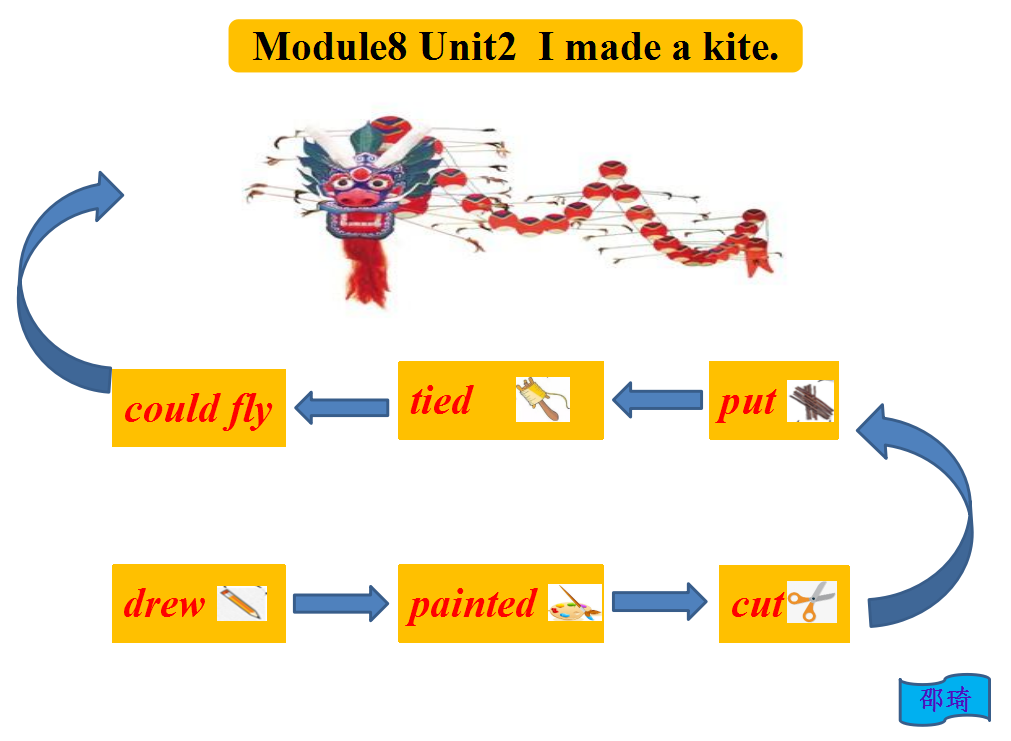 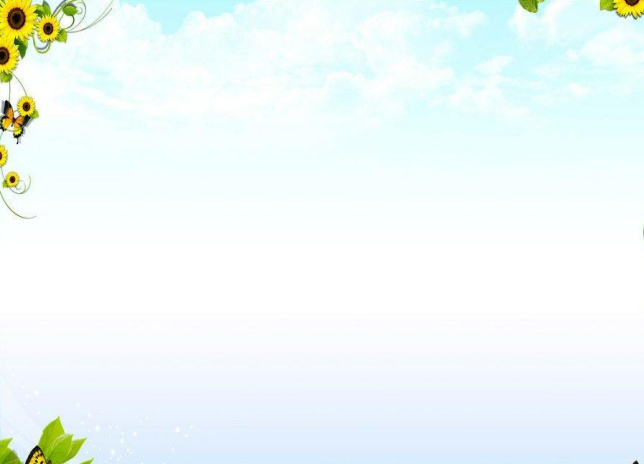 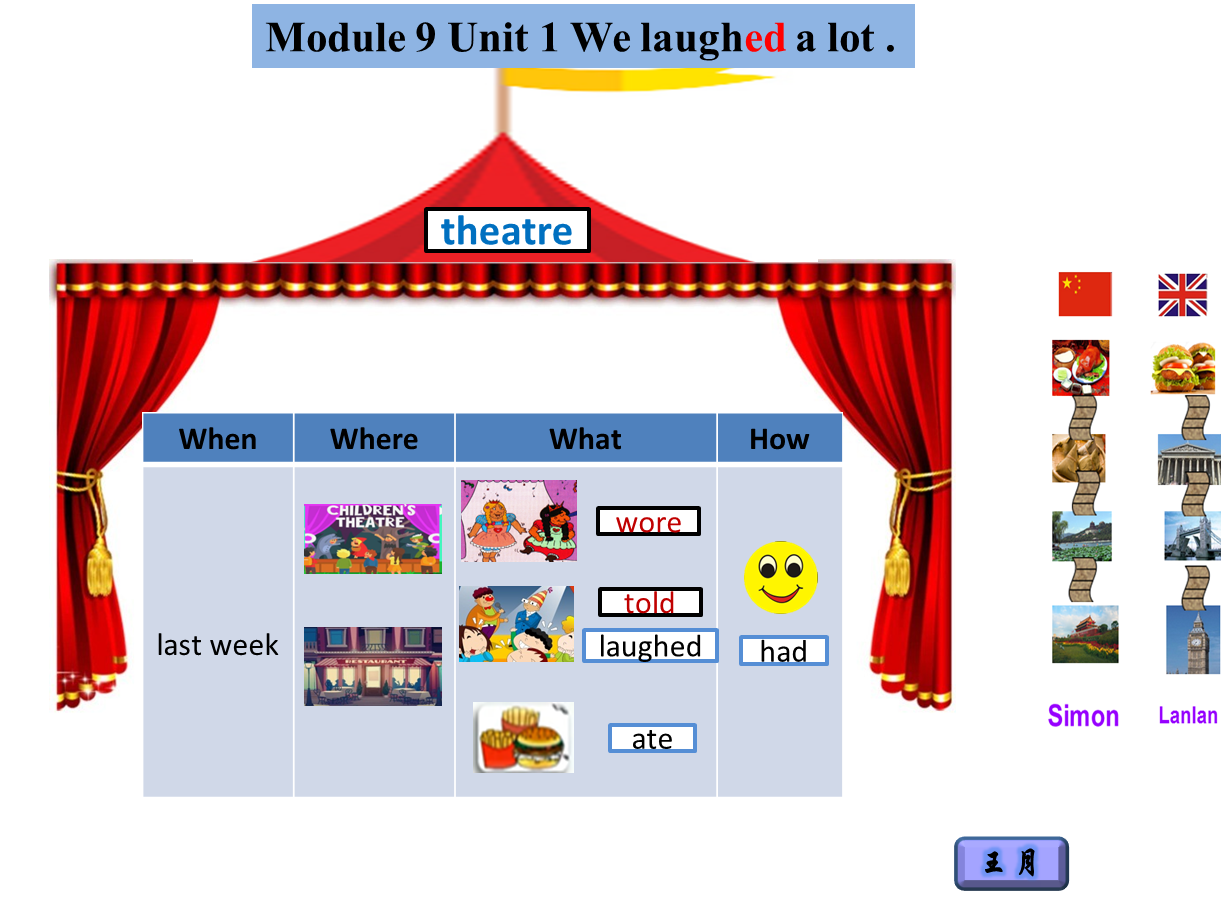 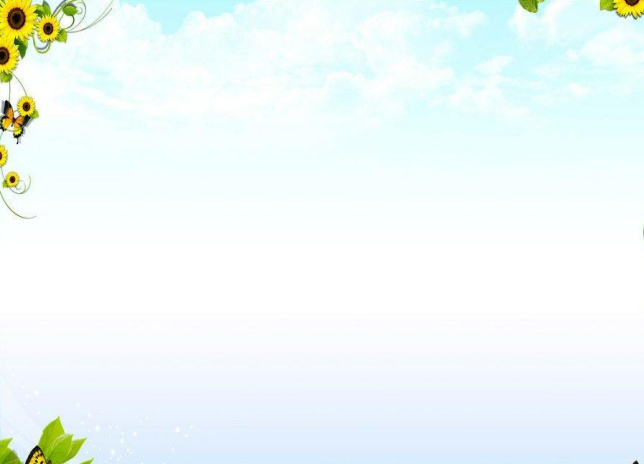 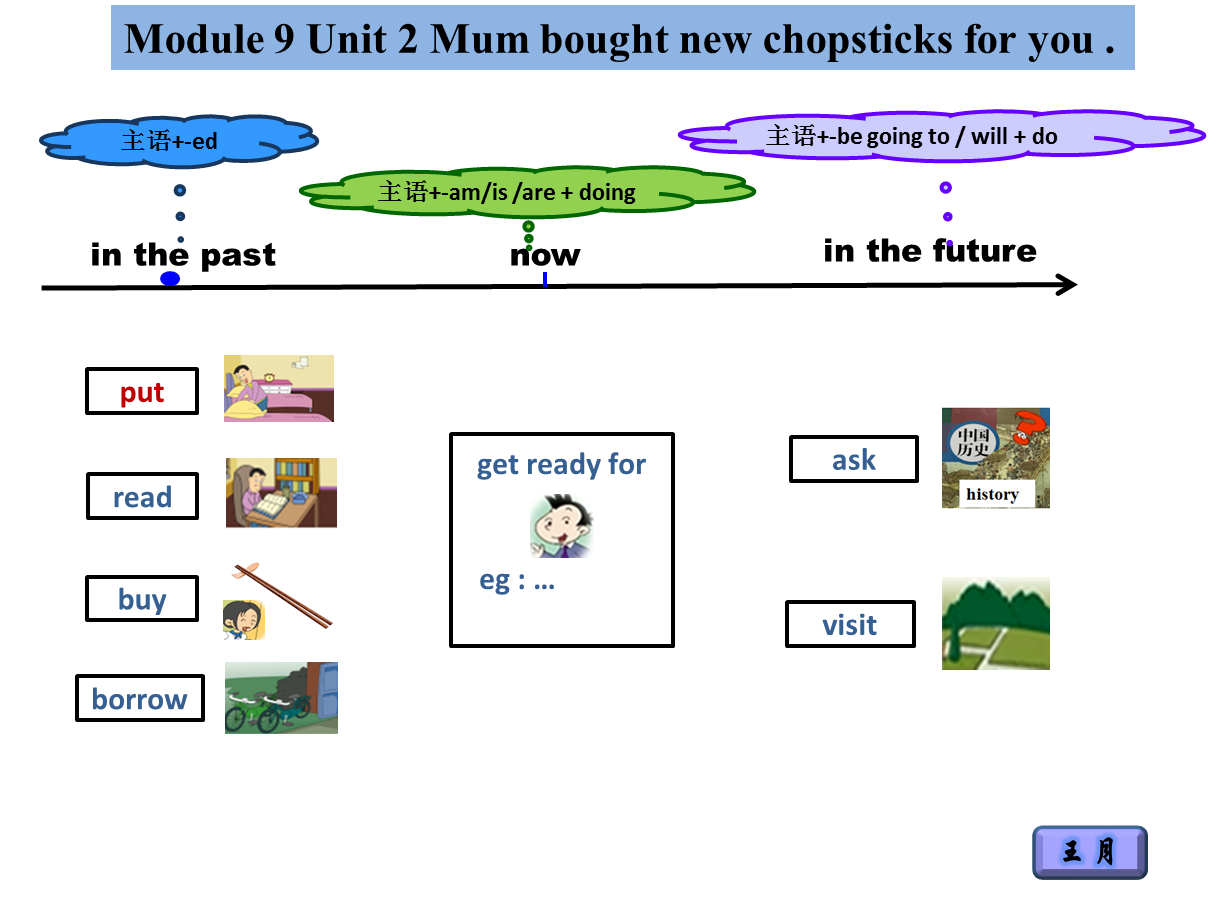 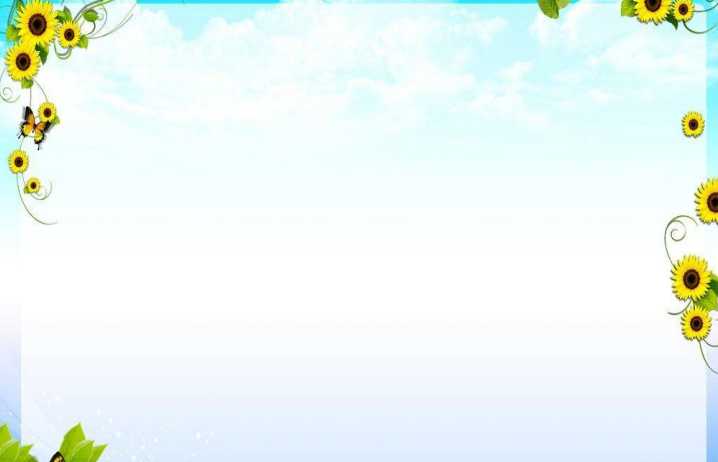 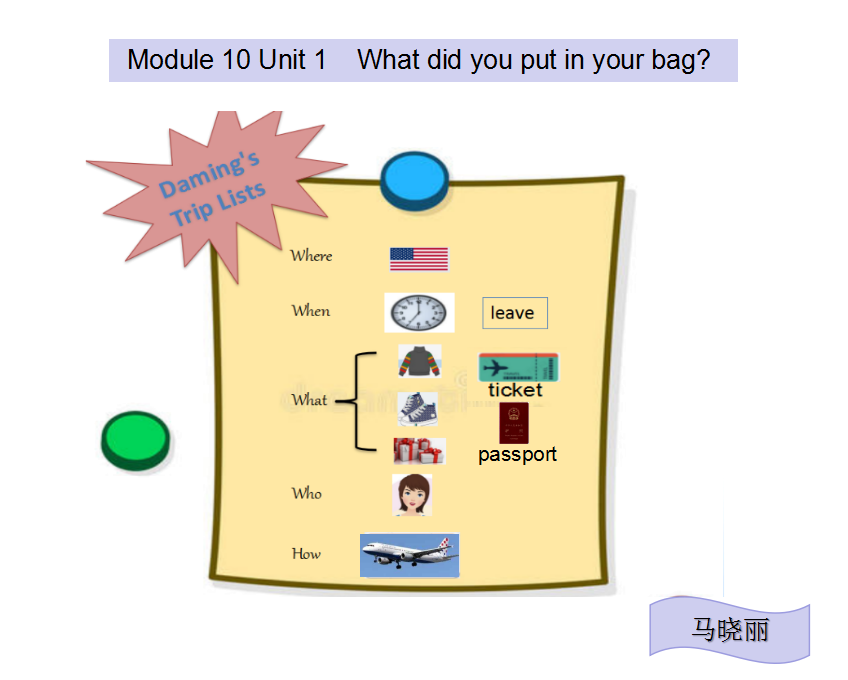 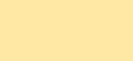 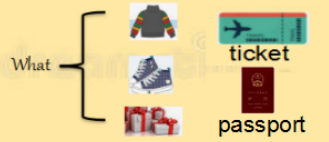 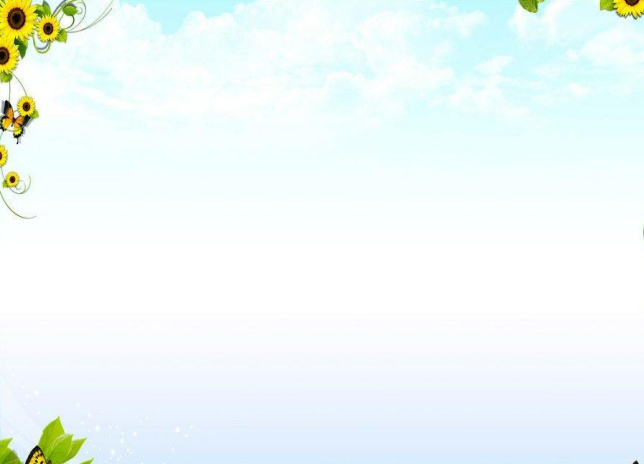 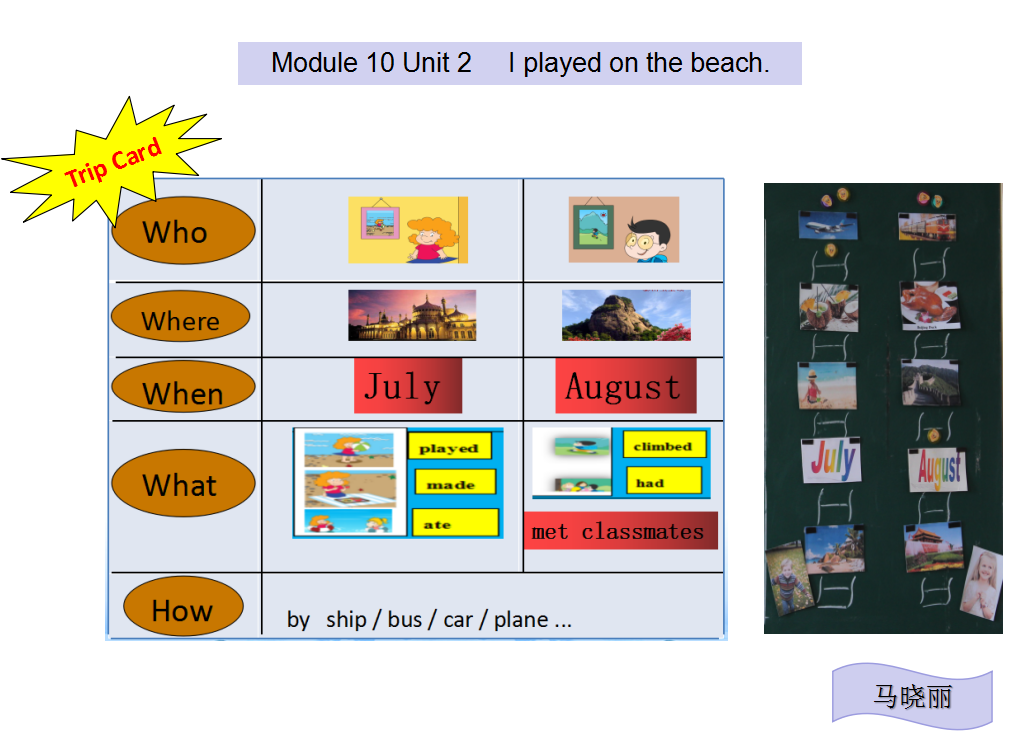